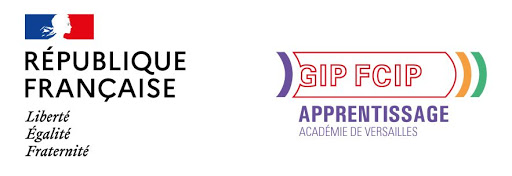 Ufa du lycee santos dumont
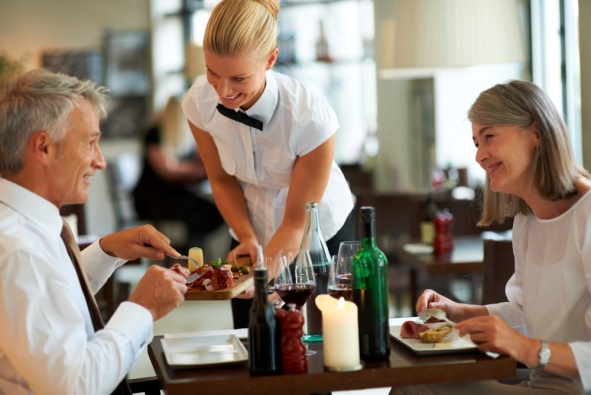 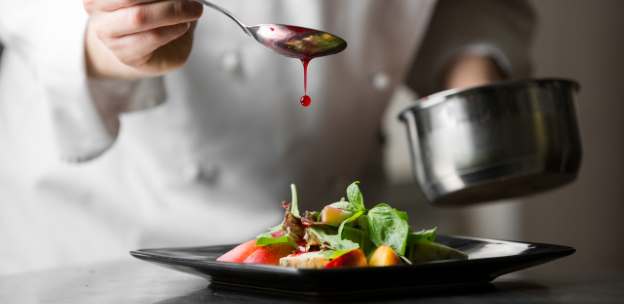 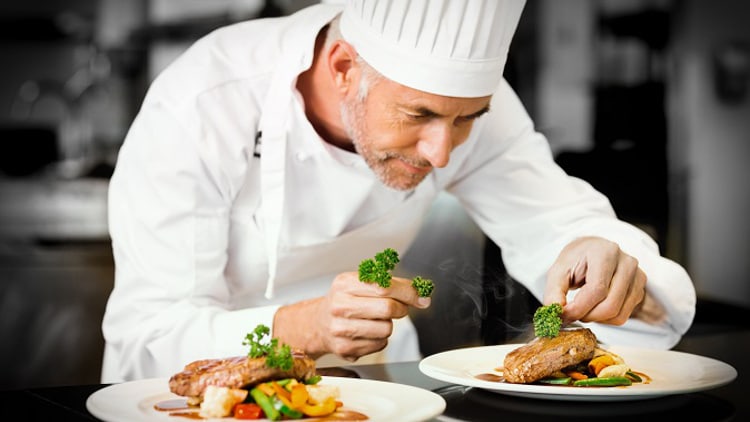 CAP Cuisine / CAP CSHCR en 2 ans
BAC PRO Cuisine / BAC PRO CSR en 3 ans
LES METIERS DE L’HOTELLERIE-RESTAURATION EN APPRENTISSAGE
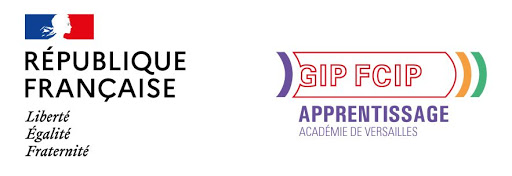 Ufa du lycee santos dumont
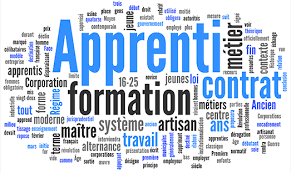 Se former par l’apprentissage ?
L'apprentissage est une formation en alternance : il associe une formation chez un employeur et des enseignements dispensés dans un organisme de formation.
Les métiers de l’Hôtellerie-Restauration en apprentissage
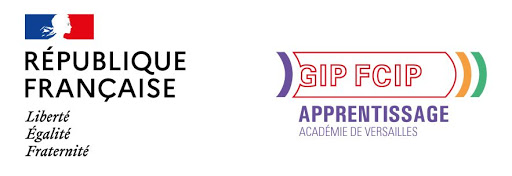 Ufa du lycee santos dumont
L’apprentissage, pour quoi faire ?
	Pour obtenir un diplôme professionnel, identique à celui préparé sous le statut d'élève, y compris pour les diplômes de  l'enseignement supérieur
	
Pour bénéficier d’une formation en alternance : 
	une formation pratique et concrète chez un employeur
	des enseignements plus théoriques dispensés dans un centre de formation d'apprentis et en lien avec ce qui est fait en entreprise 

	Un tiers du temps est passé en CFA, les deux autres tiers sont en entreprise.

	Pour signer un contrat de travail (avec les mêmes droits et la même couverture sociale qu’un salarié)

	Pour être rémunéré  (pourcentage du Smic et exonération fiscale dans la limite du SMIC annuel) y compris pendant la période de formation théorique au CFA.
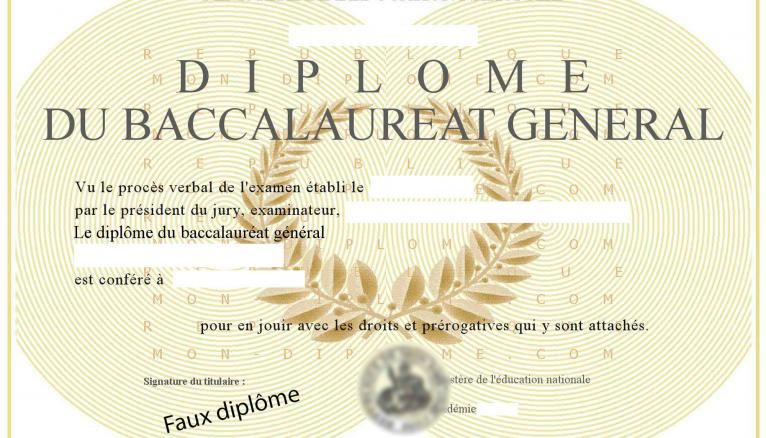 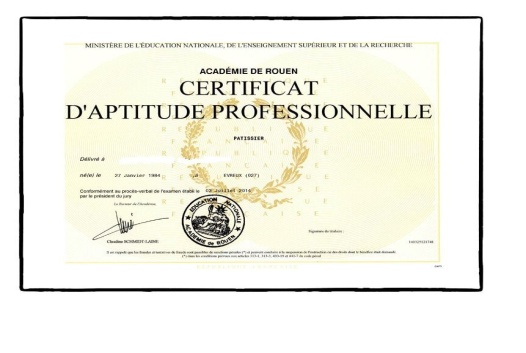 Les métiers de l’Hôtellerie-Restauration en apprentissage
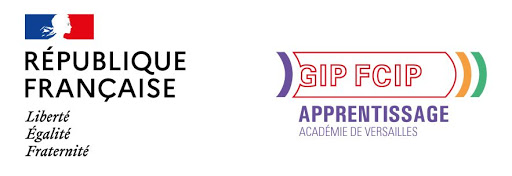 Ufa du lycee santos dumont
Le contrat d’apprentissage
Le contrat d'apprentissage est un contrat de travail de type particulier conclu entre un jeune ou son représentant légal et l'entreprise d'accueil. L’employeur s’engage, outre le versement d’un salaire, à assurer à l’apprenti une formation professionnelle complète, dispensée pour partie en entreprise et pour partie en centre de formation d’apprentis. L’apprenti s’oblige, en retour, en vue de sa formation, à travailler pour cet employeur, pendant la durée du contrat et à suivre cette formation. 

Période d’essai : 45 jours en entreprise
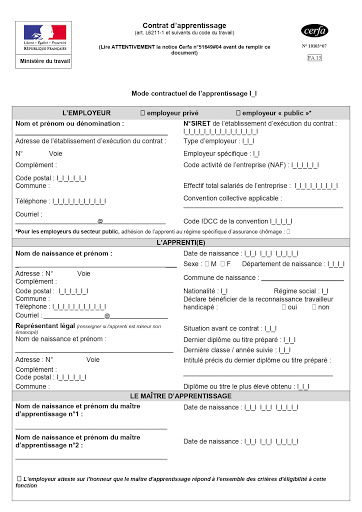 Les métiers de l’Hôtellerie-Restauration en apprentissage
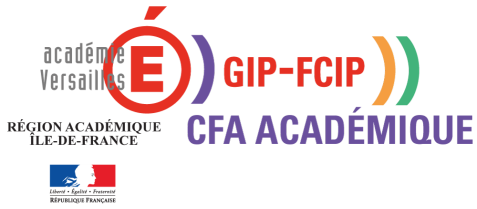 Ufa du lycee santos dumont
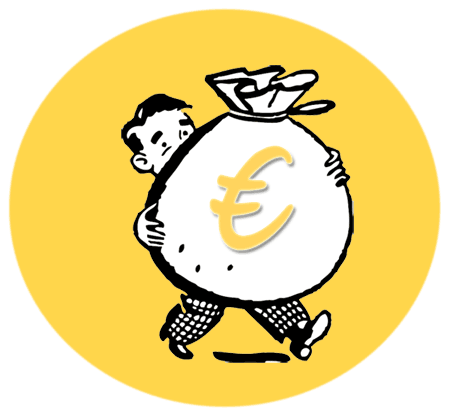 REMUNERATION DES APPRENTIS
Sous réserve de dispositions contractuelles ou conventionnelles plus favorables, l’apprenti perçoit un salaire déterminé en pourcentage du SMIC et dont le montant varie en fonction de l’âge du bénéficiaire et de sa progression dans le ou les cycles de formation faisant l’objet de l’apprentissage.
Pour les contrats conclus à partir du 1er janvier 2019
Depuis le 1er janvier 2019, les apprentis majeurs peuvent bénéficier d’une aide forfaitaire d’État d’un montant de 500 euros pour financer leur permis de conduire.
Les salaires versés aux apprentis sont exonérés de l’impôt sur le revenu.
Les métiers de l’Hôtellerie-Restauration en apprentissage
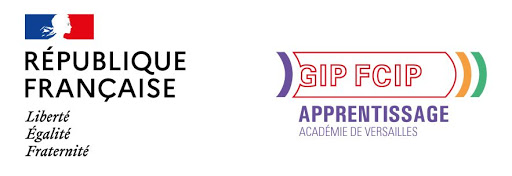 Ufa du lycee santos dumont
UN CALENDRIER D’ALTERNANCE
Les métiers de l’Hôtellerie-Restauration en apprentissage
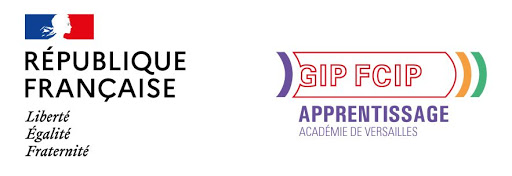 Ufa du lycee santos dumont
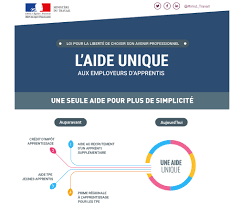 AIDE UNIQUE POUR LES EMPLOYEURS 
QUI RECRUTENT EN APPRENTISSAGE
Pour les contrats d’apprentissage conclus à compter du 1er janvier 2019 dans les entreprises de moins de 250 salariés pour préparer un diplôme de niveau inférieur ou égal au bac, une aide unique aux employeurs d’apprentis remplace l’aide TPE jeunes apprentis, la prime régionale à l’apprentissage pour les TPE, l’aide au recrutement d’un apprenti supplémentaire et le crédit d’impôt Apprentissage.
À partir de 2019, l’employeur reçoit une seule aide au lieu de quatre auparavant.
L’aide s’adresse :
 aux employeurs de moins de 250 salariés ;
 qui concluent un contrat en apprentissage à compter du 1er janvier 2019 ;
 pour la préparation d’un diplôme ou d’un titre à finalité professionnelle de niveau inférieur ou égal au bac.
Quel est le montant de l’aide unique ?
 4 125 € maximum pour la 1re année d’exécution du contrat ;
 2 000 € maximum pour la 2e année d’exécution du contrat ;
 1 200 € maximum pour la 3e année d’exécution du contrat.
Les métiers de l’Hôtellerie-Restauration en apprentissage
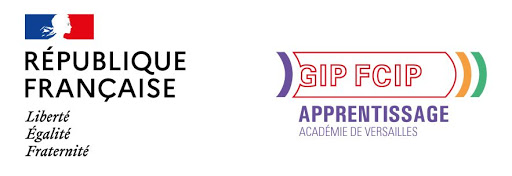 Ufa du lycee santos dumont
QUELLES DEMARCHES ?
Première démarche : rechercher une entreprise d'accueil
Pour rechercher une entreprise, plusieurs démarches sont possibles :
se présenter ou poser sa candidature dans des entreprises déjà connues ou repérées dans les annuaires
s'adresser aux chambres de métiers et de l’artisanat,  aux chambres de commerce et d'industrie, aux chambres d’agriculture 
contacter les syndicats professionnels du métier envisagé
se renseigner auprès de Pôle emploi
consulter les sites internet des conseils régionaux
s'adresser au CFA dans lequel on envisage de s'inscrire, qui peut  apporter une aide efficace dans la recherche d'un employeur.

Deuxième démarche : 
s’inscrire au CFA dès le mois de février ou mars
Les métiers de l’Hôtellerie-Restauration en apprentissage
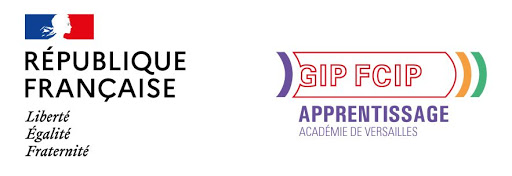 Ufa du lycee santos dumont
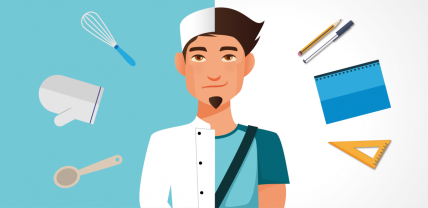 QUI PEUT DEVENIR APPRENTI ?
Pour devenir apprenti, il faut être âgé de 16 à 29 ans au début du contrat d'apprentissage et être reconnu apte à l'exercice du métier lors de la visite médicale d'embauche.

Les jeunes âgés d'au moins 15 ans peuvent souscrire un contrat d'apprentissage s'ils ont accompli la scolarité du collège, de la 6e jusqu'en fin de 3e (cycle 2).
Les métiers de l’Hôtellerie-Restauration en apprentissage
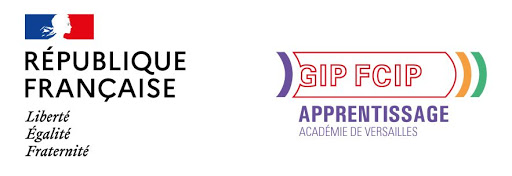 Ufa du lycee santos dumont
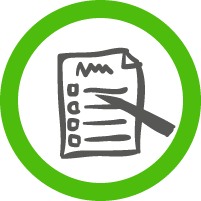 CONTACTS INSCRIPTION
Pour tout renseignement , merci de contacter :
    Par téléphone : Barbara EL BABSIRI : 01 41 12 07 41
    E-mail : barbara.el-babsiri@ac-versailles .fr
AUTRE CONTACT
Stéphane BONNARD (DDF) – 01 41 12 02 70
e.Mail : stephane.bonnard@ac-versailles.fr
Les métiers de l’Hôtellerie-Restauration en apprentissage
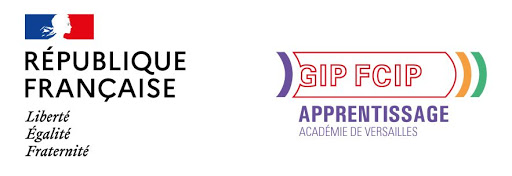 Ufa du lycee santos dumont
ENTREPRISES PARTENAIRES
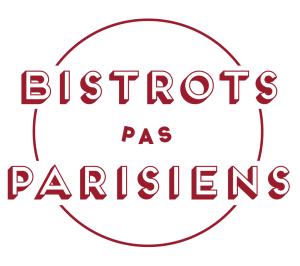 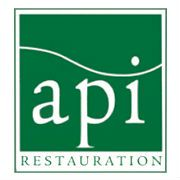 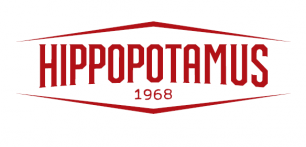 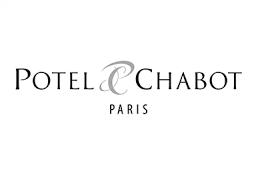 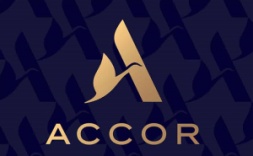 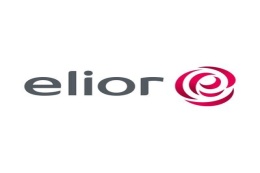 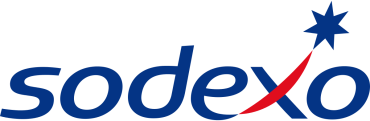 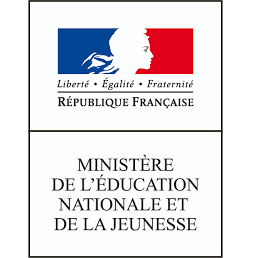 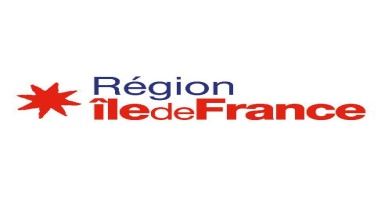 Les métiers de l’Hôtellerie-Restauration en apprentissage